M250 An evaluation of the impact of changes to assessment practicein a second-year object-oriented Java programming moduleAnton Dil, Sharon Dawes, Lindsey Court, Matthew Nelson, Richard Walker
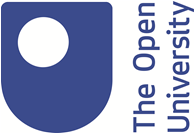 Sources of data:
 Diagnostic quiz
 Forums
 Analytics tools
 Student questionnaires
Aims of Project are to explore
 The impact of assessment changes in M250 on
 retention, attainment and other KPIs
 Students' use of automated feedback on code
 What we do next with assessment and feedback
Feedback tools in CodeRunner environment
Students receive automated feedback on their code: 
 Compilation errors
 Structural errors
 Functionality
Reporting of valid and invalid code:
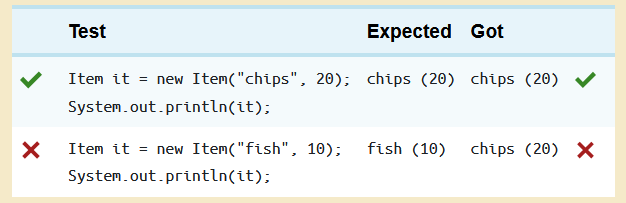 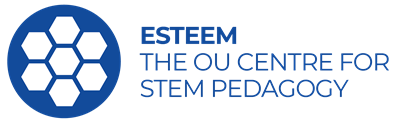